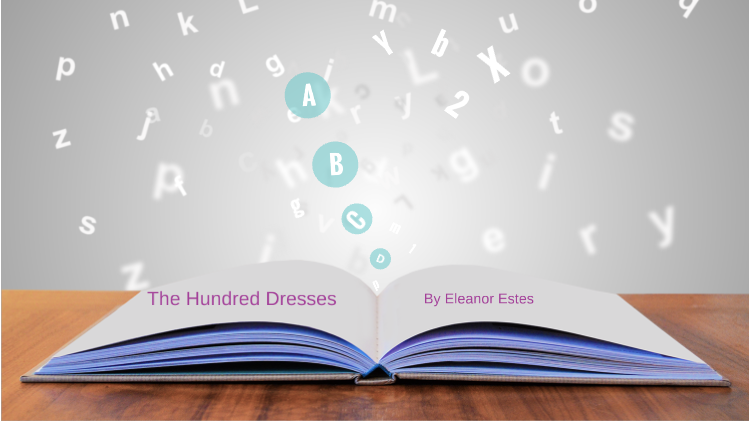 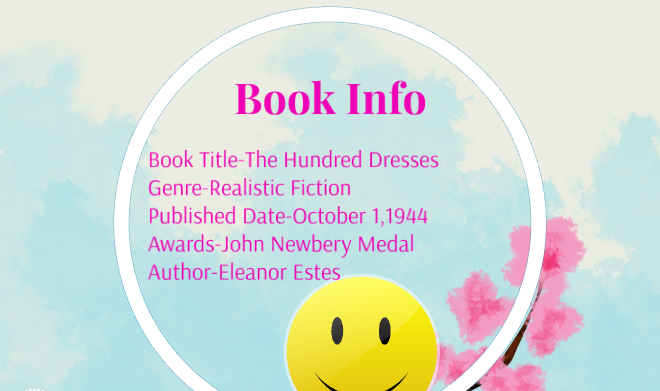 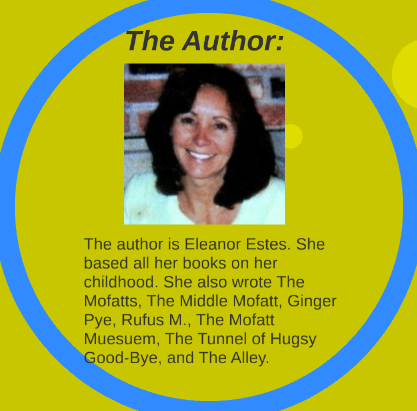 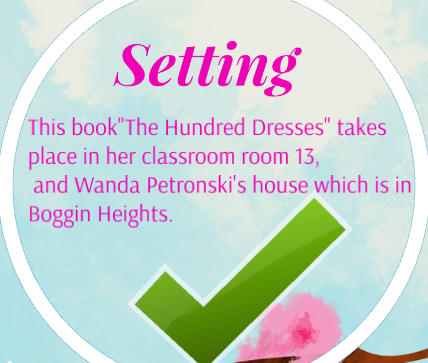 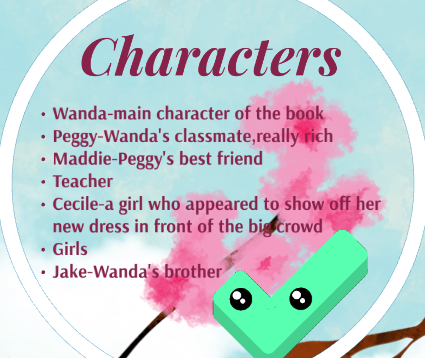 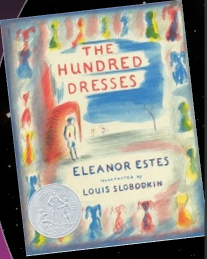 What can be Inferred about the Theme
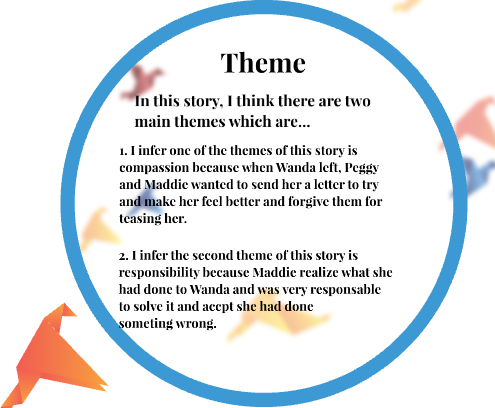 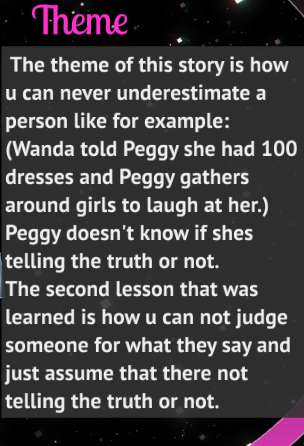 Conflicts in Plot
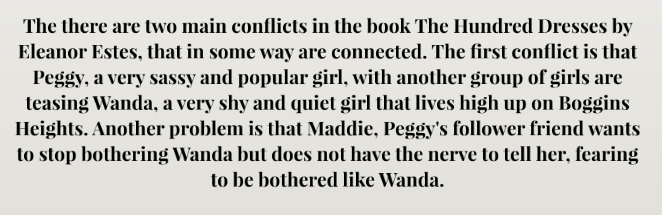 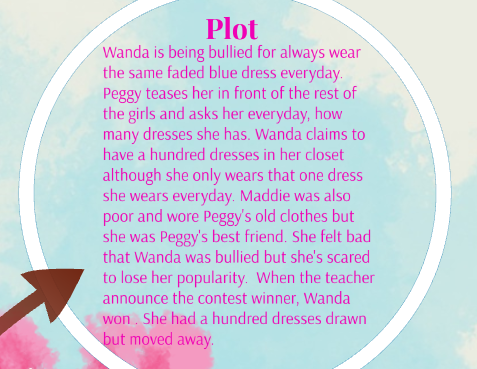 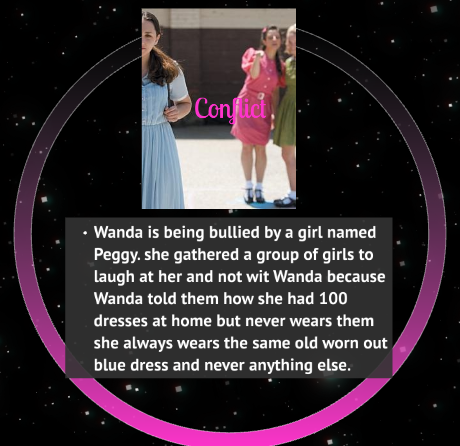 Summary
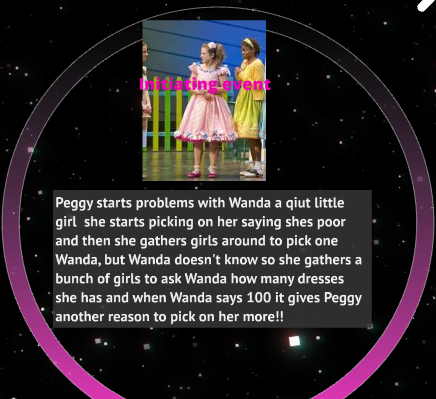 Summary
e
.
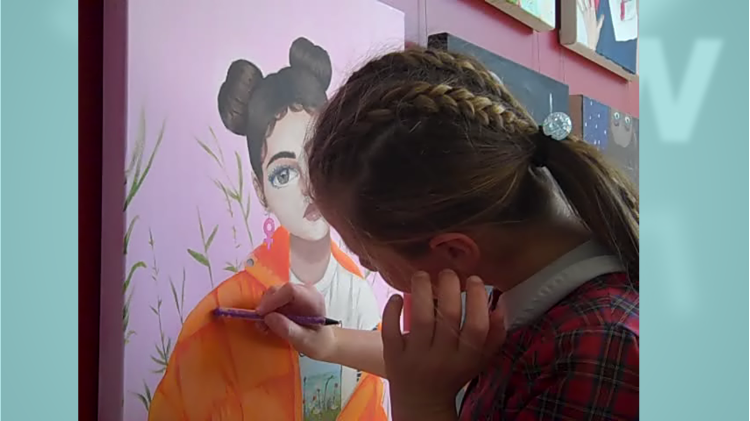 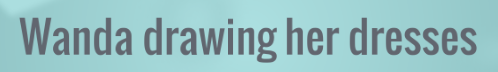 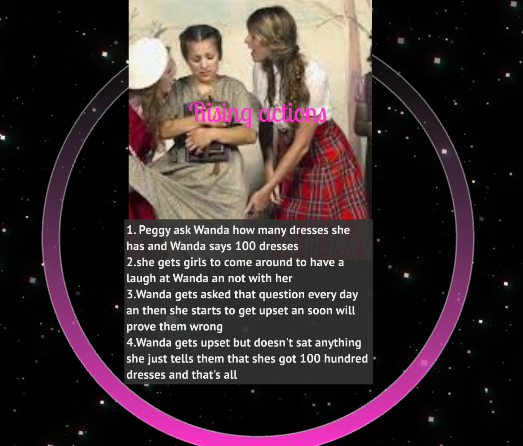 Summary
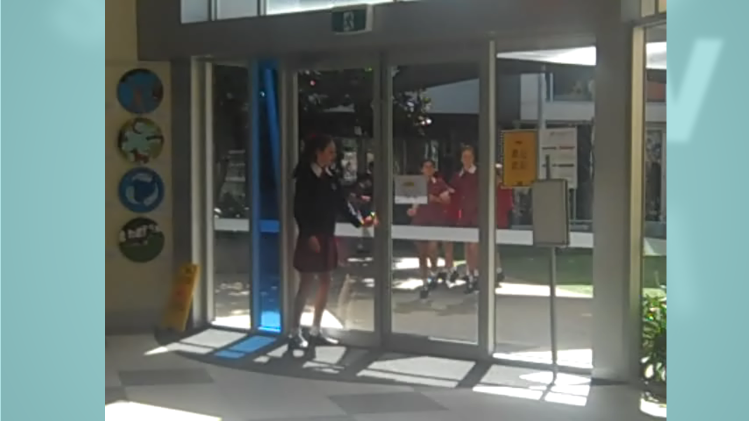 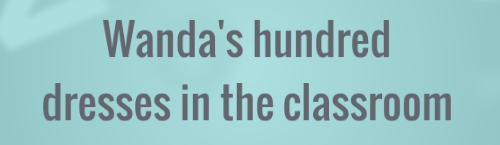 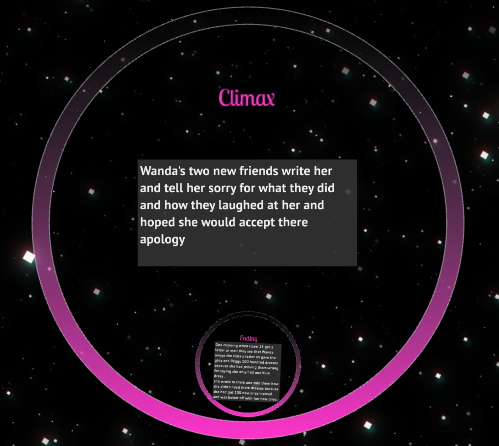 Summary
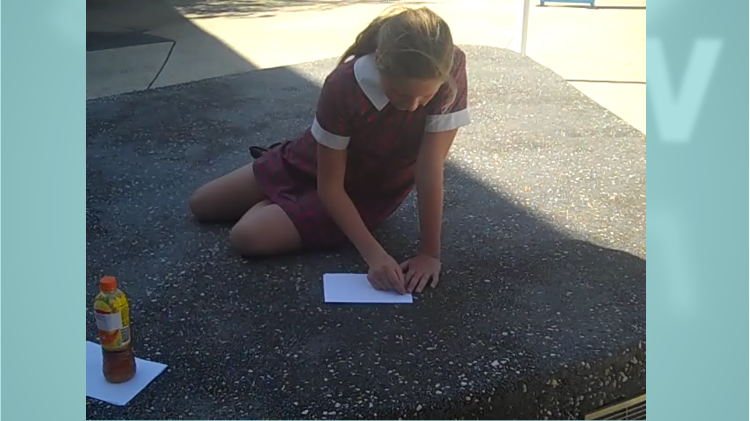 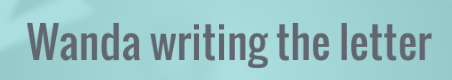 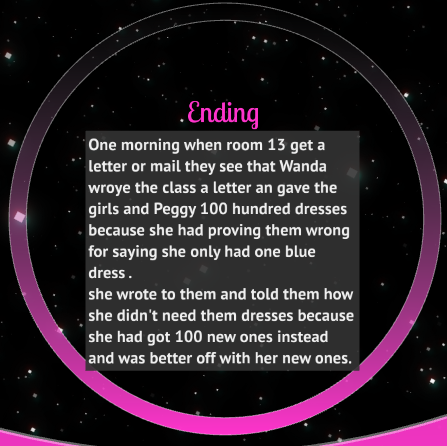 Summary
been
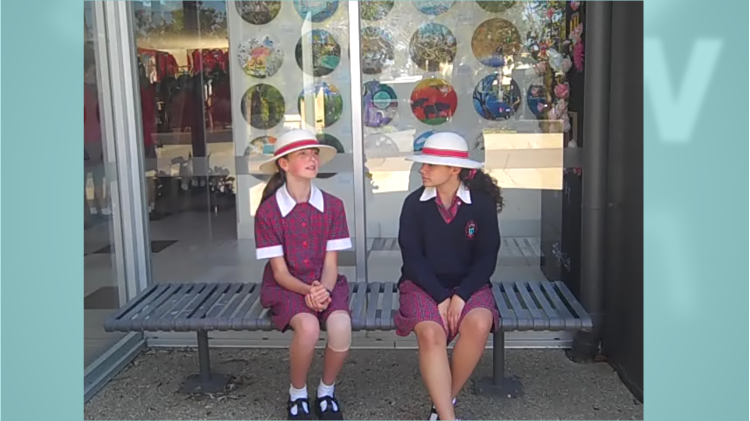 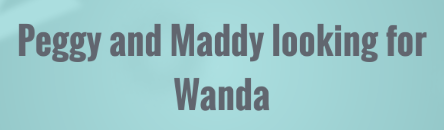 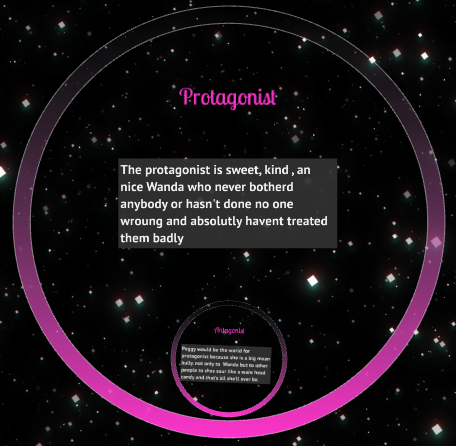 Character Brief
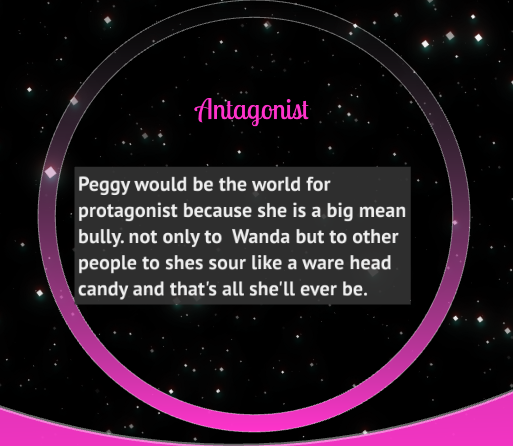 Character Brief
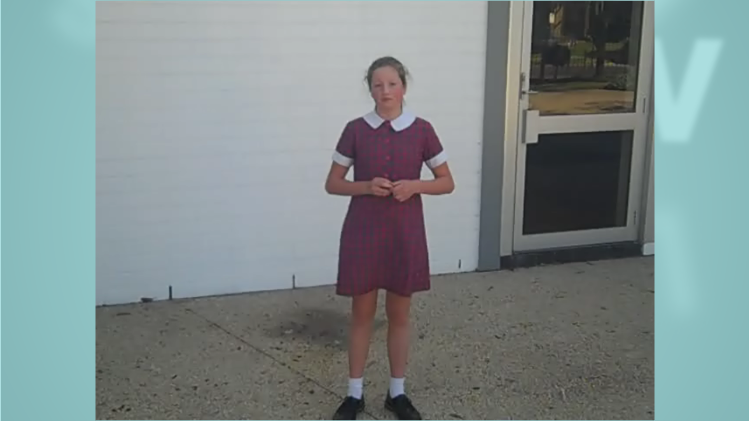 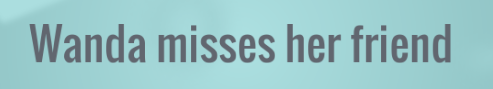 Important Words
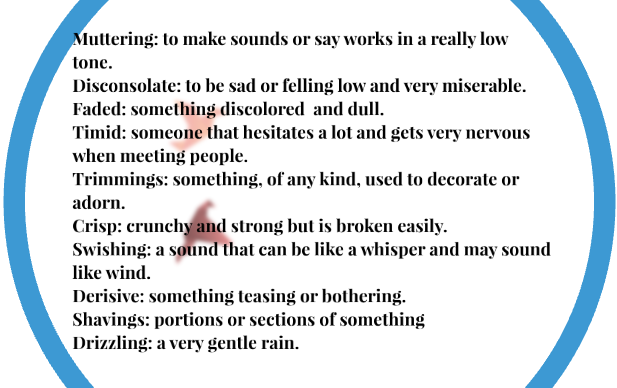 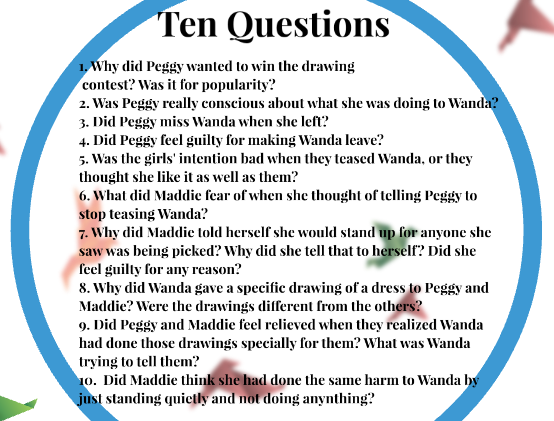